Lymphatic System
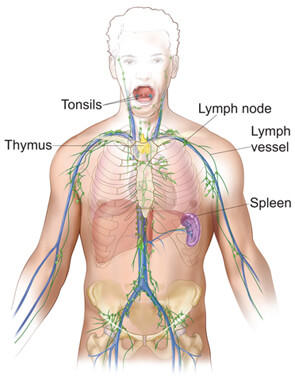 Functions:
Returns fluids to the cardiovascular system
Houses and transports lymphocytes
Transport lipids  
 
Consists of:
Lymph  (the fluid)
Vessels (capillaries, collecting vessels, trunks, ducts)
Leukocytes
Tissues (including MALT)
Organs (nodes, tonsils, spleen, thymus)
Immunity
Two parts working together: 
Nonspecific (Innate) Immunity & Specific (Adaptive) Immunity
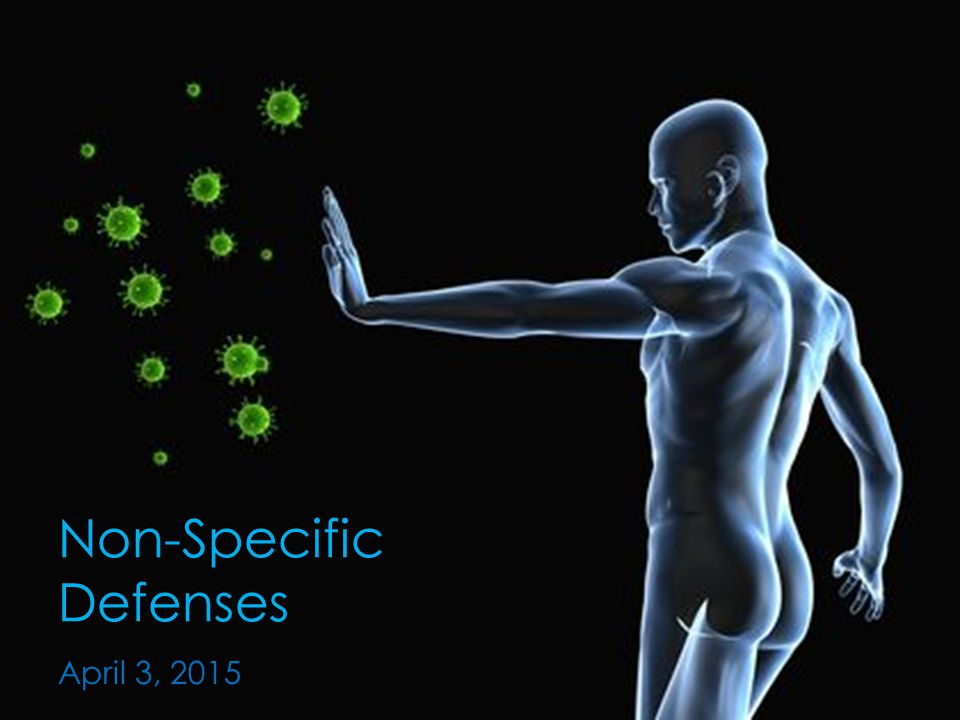 Nonspecific Defenses – Present at Birth
Designed to prevent any pathogenic microbes 
from entering or growing inside body
 
 First Line of Defense
Skin
Mucous Membranes
Other (tears, saliva, sebum, acidity)
Second Line of Defense
Cells (Phagocytes, Non-phagocytes)
     B.  Inflammation
     C. Antimicrobial Proteins (Complement, Interferon)
     D. Fever
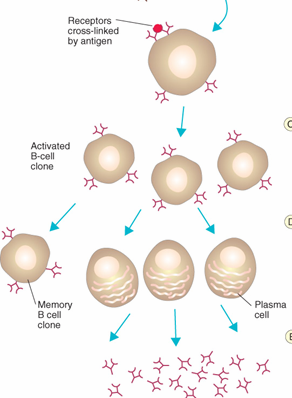 Immunity (Cont.)

Specific Defenses – Develops due to memory cells 
after an immune response Designed to prevent 
harm to the body from a exposure to specific 
pathogens
 
 Humoral (Antibody-Mediated) = 
   production of antibodies by B cells 
   (particularly good for microbes in 
   body fluids)
Antibodies circulate in body fluids and bind 
to antigens marking them for destruction
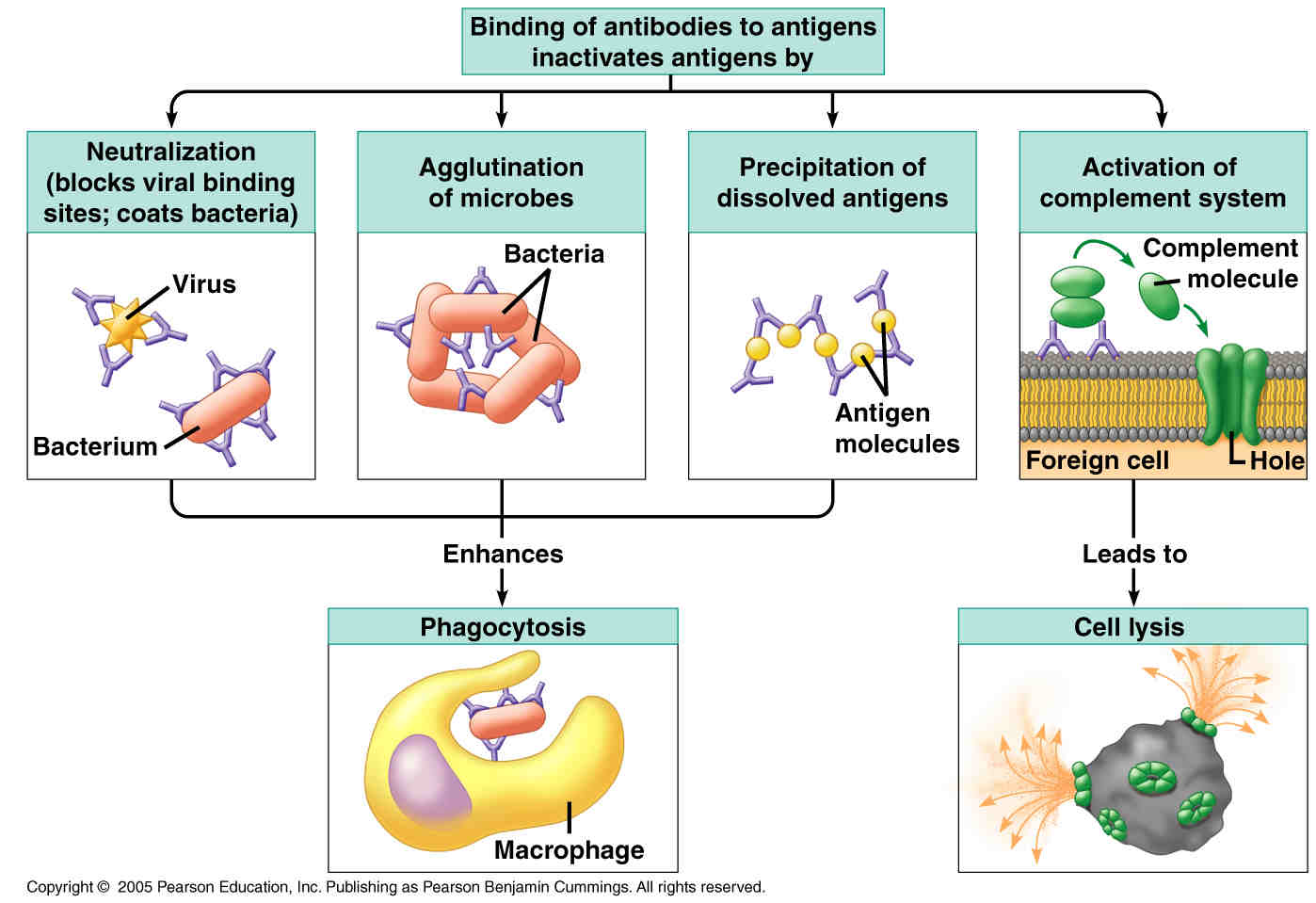 Immunity (Cont.)
Specific Defenses (cont.)

Cellular (Cell-Mediated) = T cells directly attack the microbe 
   (particularly good for microbes hiding inside cells
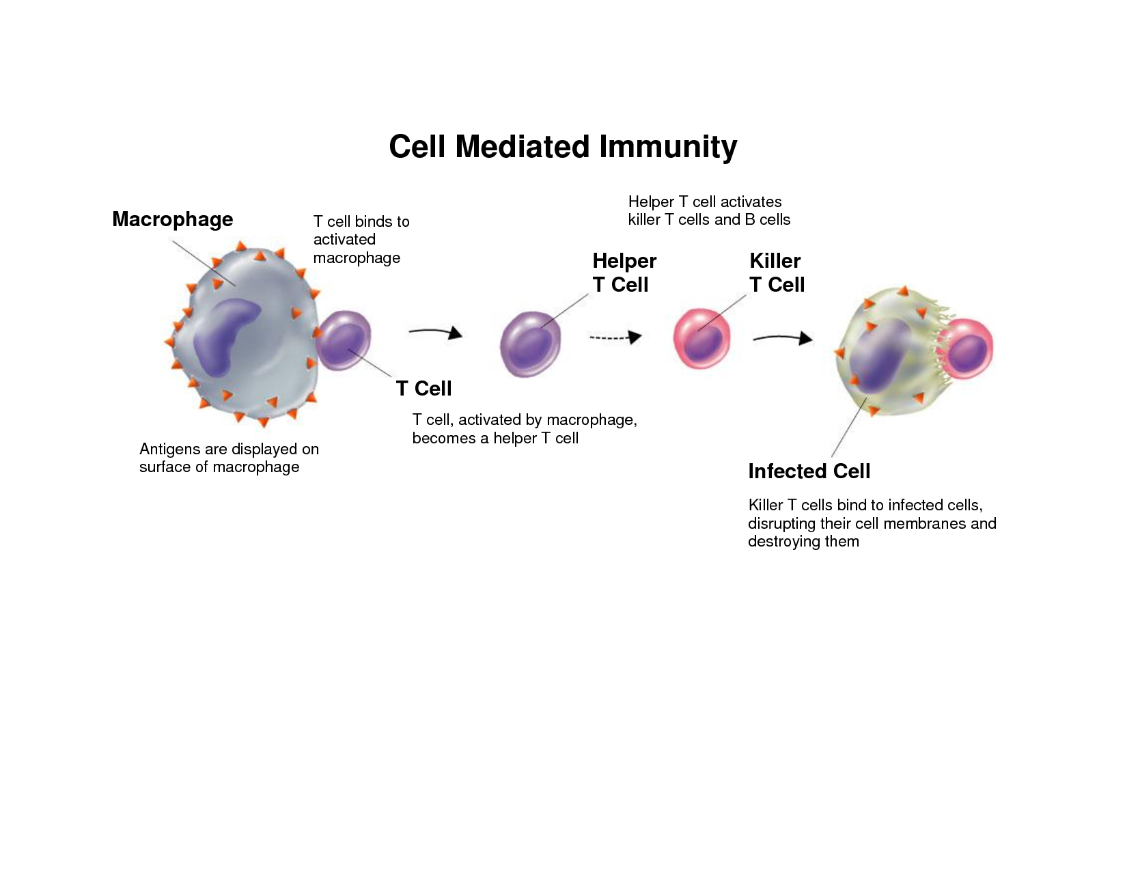 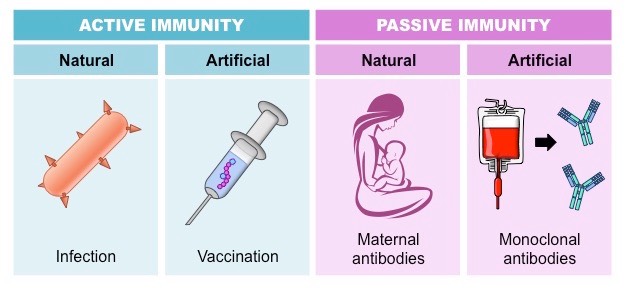 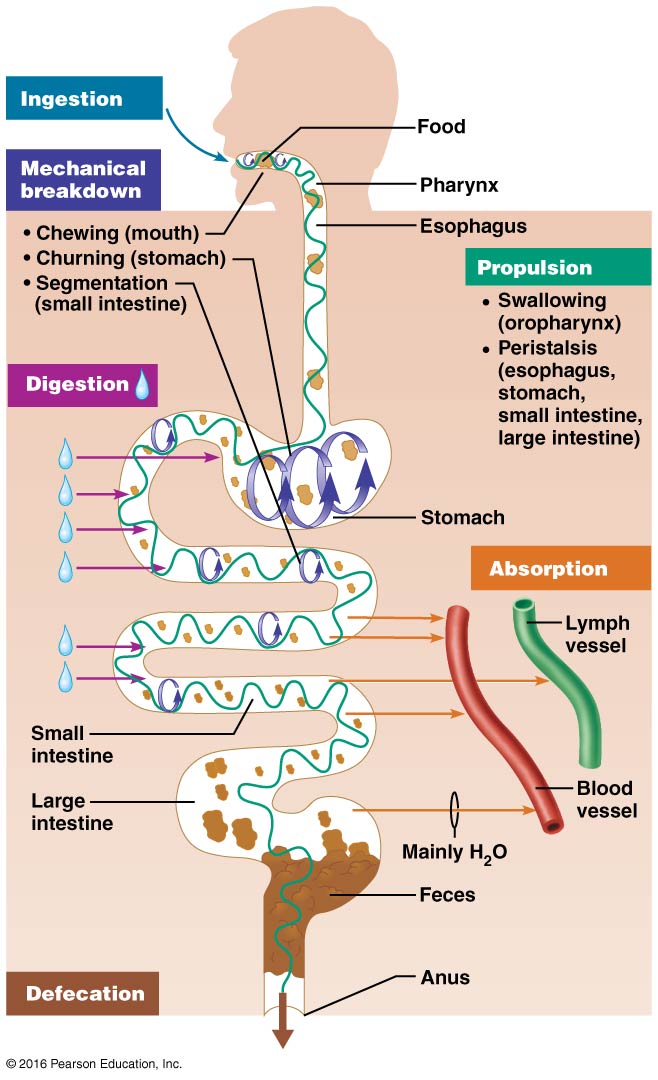 Digestive  System


Processes:
Digestive  System (cont.)
Mechanically digestion (mastication) & chemical digestion (starch)
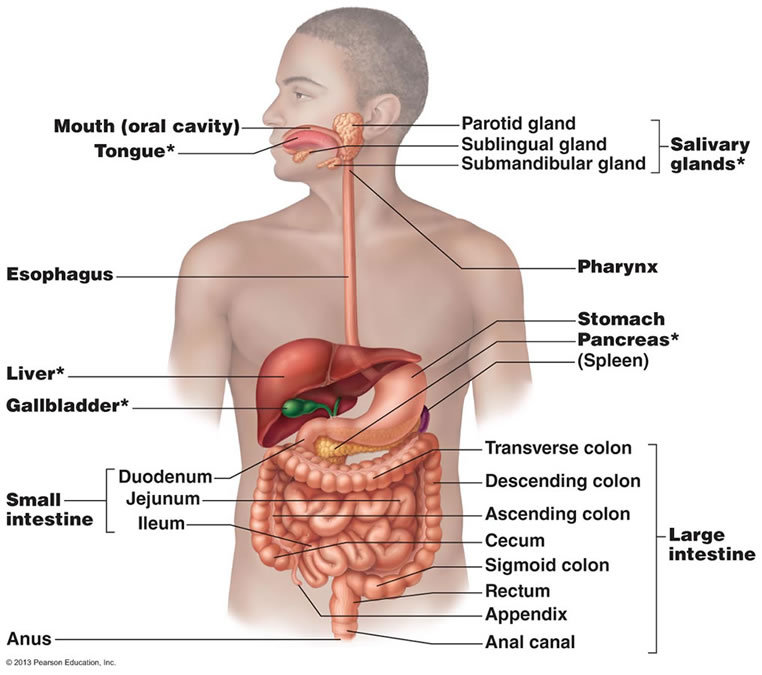 Secretes saliva into mouth which starts break down of starch
Mechanically digestion (churning) & chemical digestion (protein)
Produces bile & secretes it to gallbladder
Stores bile & secretes it to duodenum
Secretes enzymes into the duodenum
Uses brush border enzymes, pancreatic enzymes and bile to chemically digest food, absorbs nutrients
Absorbs water & vitamins and eliminates wastes